Dostępność wsparcia dla osób z niepełnosprawnościami w projektach finansowanych ze środków EFS
Działanie 11.1: Aktywne włączenie
1
Koncepcja uniwersalnego projektowania
Projektowanie produktów, środowiska, programów i usług w taki sposób, by były użyteczne dla wszystkich, w możliwie największym stopniu, bez potrzeby adaptacji lub specjalistycznego projektowania.


Uniwersalne projektowanie nie wyklucza możliwości zapewniania dodatkowych udogodnień dla szczególnych grup osób z niepełnosprawnościami, jeżeli jest to potrzebne.
Działanie 11.1: Aktywne włączenie
2
Każde racjonalne usprawnienie wynika z relacji trzech czynników:
Dysfunkcji związanej z danym uczestnikiem projektu

Bariery otoczenia

Charakteru usługi realizowanej w ramach projektu
Działanie 11.1: Aktywne włączenie
3
„W projektach dedykowanych, w tym zorientowanych wyłącznie lub przede wszystkim na osoby z niepełnosprawnościami (np. osoby z niepełnosprawnościami sprzężonymi) oraz projektach skierowanych do zamkniętej grupy uczestników, wydatki na sfinansowanie mechanizmu racjonalnych usprawnień są wskazane we wniosku o dofinansowanie projektu.„
Działanie 11.1: Aktywne włączenie
4
Należy pamiętać o zapewnieniu jego dostępności dla osób z niepełnosprawnościami:

na etapie planowania projektów – charakterystyka grupy docelowej, analiza potrzeb, planowanie zadań, określenie celów, wrażliwy budżet,
na etapie realizacji projektu – rekrutacji, informacji i promocji, działania/usługi, produkty.
Należy również podkreślić, że zgodnie z Wytycznymi odmowa osobie z niepełnosprawnością dostępu do racjonalnych usprawnień jest dyskryminacją ze względu na niepełnosprawność.
Działanie 11.1: Aktywne włączenie
5
Analiza barier i specyficznych potrzeb
Barierami utrudniającymi dostęp do projektu mogą być: 
brak świadomości na temat potrzeb osób z różnymi rodzajami niepełnosprawności (inne potrzeby mają osoby z niepełnosprawnością motoryczną, inne osoby niewidome czy niesłyszące, a jeszcze inne osoby z niepełnosprawnością intelektualną), 
brak dostępności, w szczególności do transportu, przestrzeni publicznej i budynków (np. brak podjazdów, wind, sygnalizacji dźwiękowej dla osób niewidzących itp.), 
brak dostępności materiałów dydaktycznych, zasobów cyfrowych, niektórych środków masowego przekazu przez konkretne grupy osób z niepełnosprawnościami.
Działanie 11.1: Aktywne włączenie
6
Analiza barier i specyficznych potrzeb - podsumowanie
Opisując grupę docelową należy: 

Uwzględnić perspektywę osób z niepełnosprawnością – należy dokonać analizy problemów i specyficznych potrzeb

Uwzględnić różnorodność grupy – różne niepełnosprawności implikują różne problemy, a także różne potrzeby

Dane ilościowe i jakościowe
Działanie 11.1: Aktywne włączenie
7
Opis zadań i produkty
Zaplanowanie działań niwelujących nierówności ze względu na niepełnosprawność.

Działania zindywidualizowane – zróżnicowany sposób świadczenia wsparcia, umożliwiający dostosowanie go do indywidualnych potrzeb i możliwości uczestników projektu – działania wynikające z przeprowadzonej analizy.

Działania powinny uwzględniać sposób świadczenia wsparcia umożliwiający pokonywanie barier dostępności.

Działania powinny zakładać kompleksowość wsparcia, umożliwiający osobom z niepełnosprawnościami nabycie umiejętności i kwalifikacji niezbędnych do poprawy ich sytuacji.
Działanie 11.1: Aktywne włączenie
8
Wrażliwy budżet
To budżet który zapewni dostępność projektu dla osób z niepełnosprawnościami.

Zawiera koszty, które umożliwiają udział w projekcie osobom z niepełnosprawnościami.
Działanie 11.1: Aktywne włączenie
9
! Należy pamiętać, że wszystkie zaplanowane wydatki zapewniające udział w projekcie osób z niepełnosprawnością powinny wynikać z przeprowadzonej diagnozy, wskazanych problemów i specyficznych cech oraz potrzeb grupy docelowej.

Czyli powinny spełniać kryterium zasadności i efektywności.
Działanie 11.1: Aktywne włączenie
10
WAŻNE!
Jeżeli na etapie przygotowania projektu wiemy konkretnie, kto będzie uczestnikiem i że będą to osoby z niepełnosprawnościami, należy zaplanować wydatki niezbędne do zapewnienia ich udziału w projekcie (jako element zadania). Wówczas ma zastosowanie koncepcja uniwersalnego projektowania.

Racjonalne usprawnienia to mechanizm możliwy do uruchomienia wraz  z pojawieniem się w projekcie, w charakterze uczestnika/personelu projektu, osoby z niepełnosprawnością – w kwocie maks. 12 tys. zł na osobę. Mechanizm racjonalnych usprawnień uruchamiany jest wówczas, gdy na etapie przygotowywania projektu, nie było możliwości przygotowania założeń wsparcia adekwatnego do potrzeb wszystkich uczestników, czyli na zasadzie uniwersalnego projektowania.
Działanie 11.1: Aktywne włączenie
11
Przykłady projektów dyskryminacyjnych:

 - Projekty, w których sposób rekrutacji wyklucza osoby z niepełnosprawnościami (rekrutacja prowadzona wyłącznie w budynkach posiadających bariery architektoniczne, sposób promocji projektu bazujący na materiałach niedostępnych dla osób z niepełnosprawnością wzroku czy głuchych).
Działanie 11.1: Aktywne włączenie
12
W jakich przypadkach projekt nie realizuje zasady dostępności?

- Nie ma żadnych informacji we wniosku o dofinansowanie.

 Stosowanie ogólnych sformułowań, np. projekt jest zgodny z zasadą równości szans, projekt jest dostępny dla wszystkich.

- Pominięcie we wniosku kwestii dotyczącej zasady niedyskryminacji nie pozwala uznać kryterium za spełnione warunkowo, gdyż warunkiem wskazanym przez oceniającego nie może być wprowadzenie do wniosku zupełnie nowych i wcześniej w nim nie zawartych informacji w danym zakresie. Ewentualna ocena warunkowa musi mieć zakotwiczenie w postaci informacji odnoszących się do danego kryterium, które – zdaniem oceniającego – należy jedynie uzupełnić lub wyjaśnić.
Działanie 11.1: Aktywne włączenie
13
DZIĘKUJĘ ZA UWAGĘ
Wojewódzki Urząd Pracy w Lublinieul. Obywatelska 420-092 Lublin
www.rpo.lubelskie.pl/wup www.funduszeeuropejskie.gov.pl e-mail. punkt.konsultacyjny@wup.lublin.pl tel. 81 46 35 363
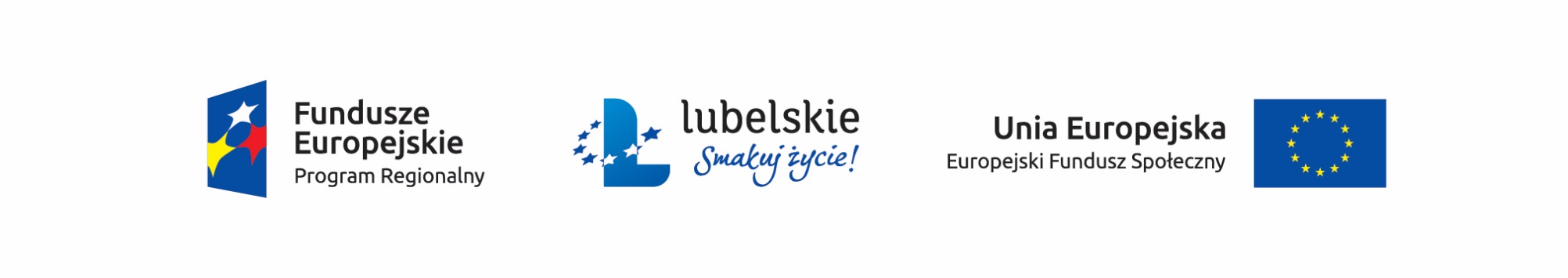 14